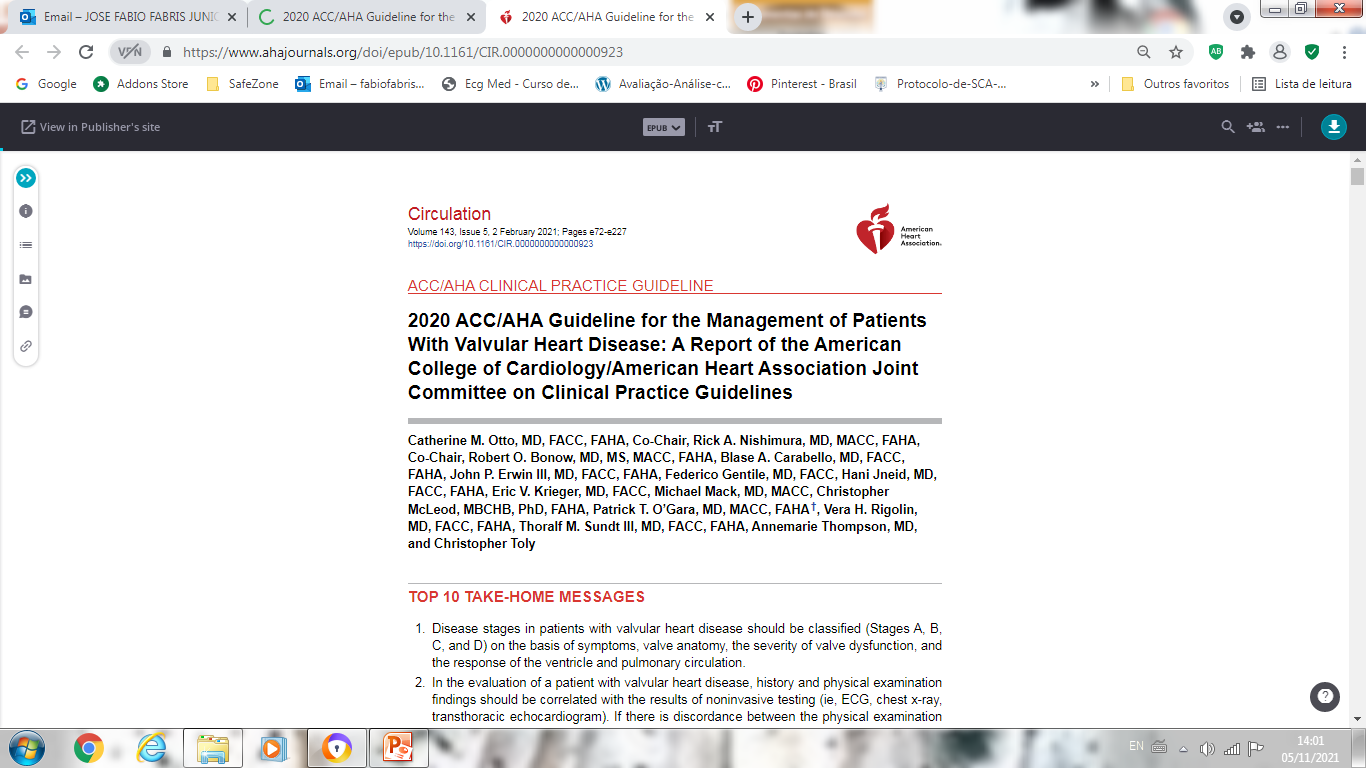 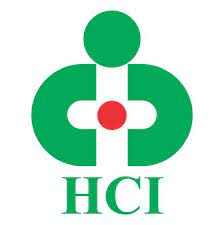 nov-21
2021 ESC/EACTS Guidelines for the management of valvular heart disease: Developed by the Task Force for the management of valvular heart disease of the European Society of Cardiology (ESC) and the European Association for Cardio-Thoracic Surgery (EACTS)  84 PAGINAS
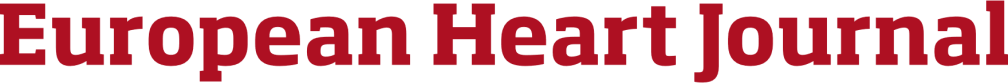 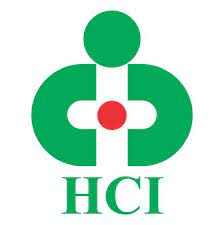 nov-21
Why do we need new guidelines on valvular heart disease?
EPIDEMIOLOGIA:  AUMENTO ETIOLOGIA DEGENERATIVA ( PAISES INDUSTRIALIZADOS) X REUMATICA ( INFELIZMENTE ANDA PRESENTE).
PAPEL CENTRAL NA TOMADA DE DECISAO : ECO 3D , TOMOGRAFIA COMPUTADORIZADA, RESSONANCIA MAGNETICA CARDIACA E BIOMARCADORES.
NOVAS DEFINICOES DE REGURGITACAO MITRAL SECUNDARIA (SMR) , BASEADAS EM RESULTADOS DE ESTUDOS DE INTERNECAO.
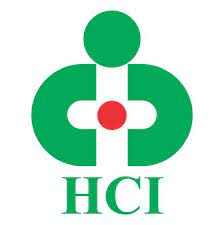 nov-21
NOVAS EVIDÊNCIAS TERAPIA ANTITROMBOTICA: 
1- UTILIZACAO DE BIOPROTESES( CIRURGICA/PERCUTANEA)
2- DOENCA VALVAR NATIVA : DOACs TODOS OS CENARIOS , EXCETO ESTENOSE MITRAL  SIGNIFICATIVA OU NAQUELES COM BIOPROTESES
ESTRATIFICACAO DE RISCO PARA MOMENTO IDEAL DA INTERVENCAO:
1- PROGRESSAO DOS ASSINTOMATICOS ( ESTUDOS LONGITUDIONAIS) : Eao
2- EVITAR A “ FUTILIDADE” EM PACIENTES ALTO RISCO , APLICAR CRITERIOS DE FRAGILIDADE.

ESCOLHA DA MODALIDE DE INTERVENÇÃO : PAPEL CENTRAL HEART TEAM – ASPECTOS CLINICOS,ANATOMICOS E CARACTERISTICAS DOS PROCEDIMENTOS, ASSIM COMO A ESCOLHA DO PACIENTE/FAMILIARES.
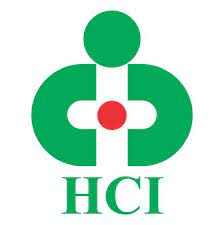 nov-21
CIRURGIA: 
AUMENTO EXPERIENCIA/SEGURANCA: EXPANSAO DE INDICACOES PRECOCES NOS ASSINTOMATICOS ( ESTENOSE AORTICA, REGURGITACAO AORTICA E MITRAL).
NESCESSIDADE DE AVALIACAO MAIS ABRANGENTE DA CIRURGIA PRECOCE NA REGURGITACAO TRICUSPIDE.

TÉCNICAS TRANSCATETER:
TAVI : RESULTADO 2 ANOS DE SEGUIMENTO PACIENTES BAIXO RISCO,SELECAO TAVI X CIRURGIA 
REPARO TRANSCATETER x TERAPIA MEDICA OTIMA NA REGURGITACAO MITRAL SEVERA( ATUALIZACO DE RECOMENDACAO).
NOVOS ESTUDOS VALVE-IN-VALVE( ATUALIZACAO DE RECOMENDACAO)
EXPERIENCIA PRELIMINAR ENCORAJADORA DAS INTERVENCOES TRANSCATETER NA VALVA TRICUSPIDE , PAPEL POTENCIAL NOS INOPERAVEIS ( NESCESSIDADE DE CONFIRMACAO POR AVALIACOES ADICIONAIS)
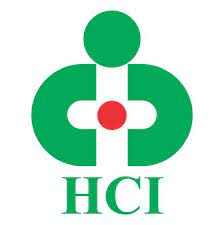 nov-21
ABORDAGEM PERCUTANEA / ESC-ACC 2021
ESTENOSE AÓRTICA : 
TAVI  ESCOLHA POR BIOPROTESE
INTERVENCAO NOS ASSINTOMATICOS
REGURGITAÇÃO MITRAL : 
LIMIARES MAIS BAIXOS PARA INTERVENCAO 
REPARO TRANSCATETER DE PONTA-A-PONTA ( PRIMARIA x SECUNDARIA)
INTERVENÇÃO EM VALVA TRICUSPIDE 
DISFUNÇÃO DE VALVULA BIOPROTETICA.
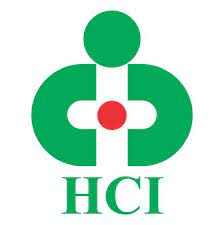 nov-21
ESTENOSE AORTICA
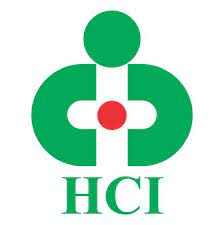 nov-21
ESTENOSE AORTICA
DIAGNOSTICO E SEGUIMENTO
TERAPIA MEDICAMENTOSA
MOMENTO DA INTERVENCAO
ESCOLHA DA INTERVENCAO , TROCA VALVAR ( MECANICA x BIOPROTESE)
TAVI x CIRURGIA , QUANDO BIOPROTESE FOR ADEQUADA
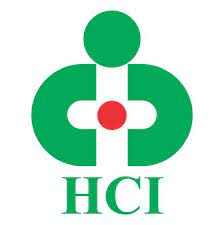 nov-21
ESTENOSE AORTICA
DIAGNOSTICO E SEGUIMENTO
TERAPIA MEDICAMENTOSA
MOMENTO DA INTERVENCAO
ESCOLHA DA INTERVENCAO , TROCA VALVAR ( MECANICA x BIOPROTESE)
TAVI x CIRURGIA , QUANDO BIOPROTESE FOR ADEQUADA
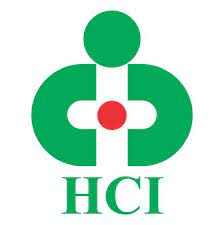 nov-21
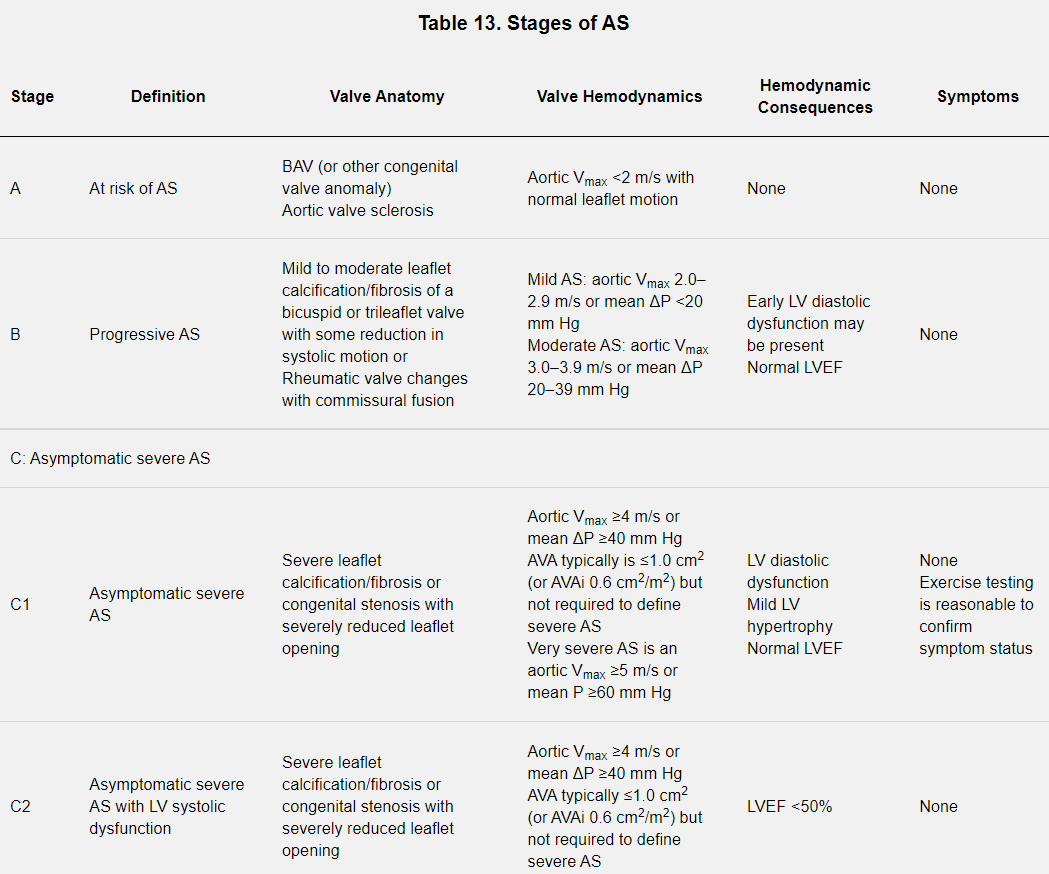 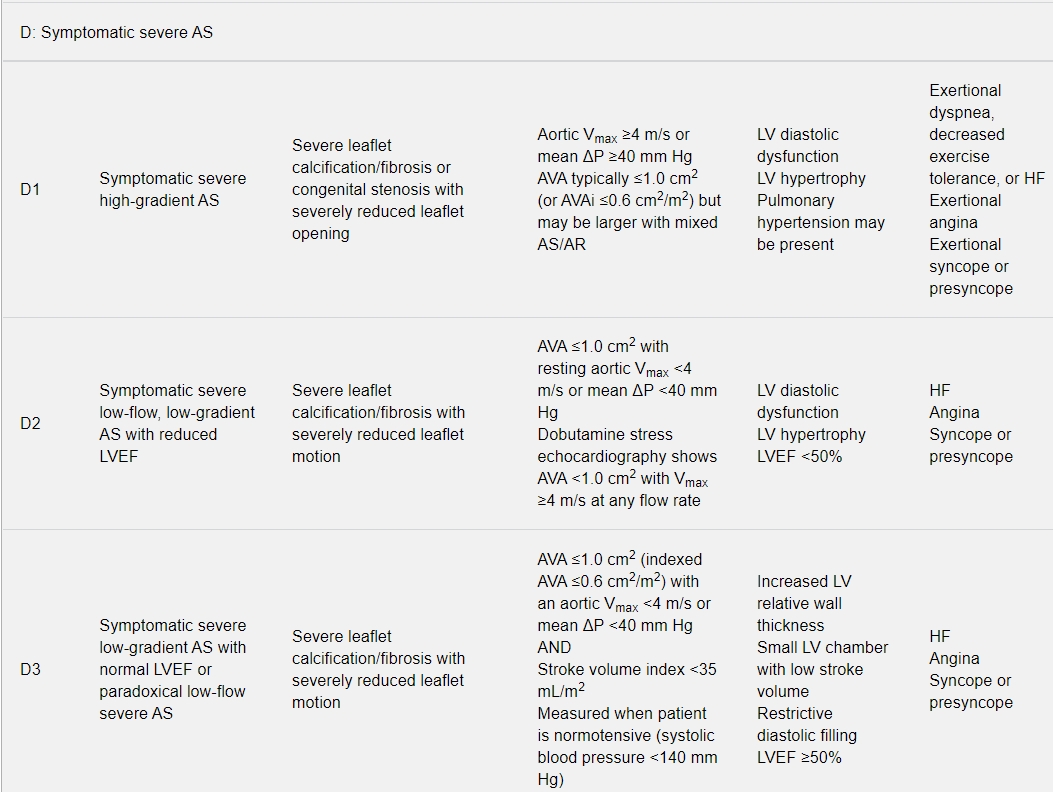 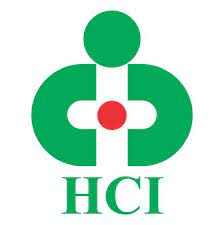 nov-21
EAo- MOMENTO DA INTERVENCAO
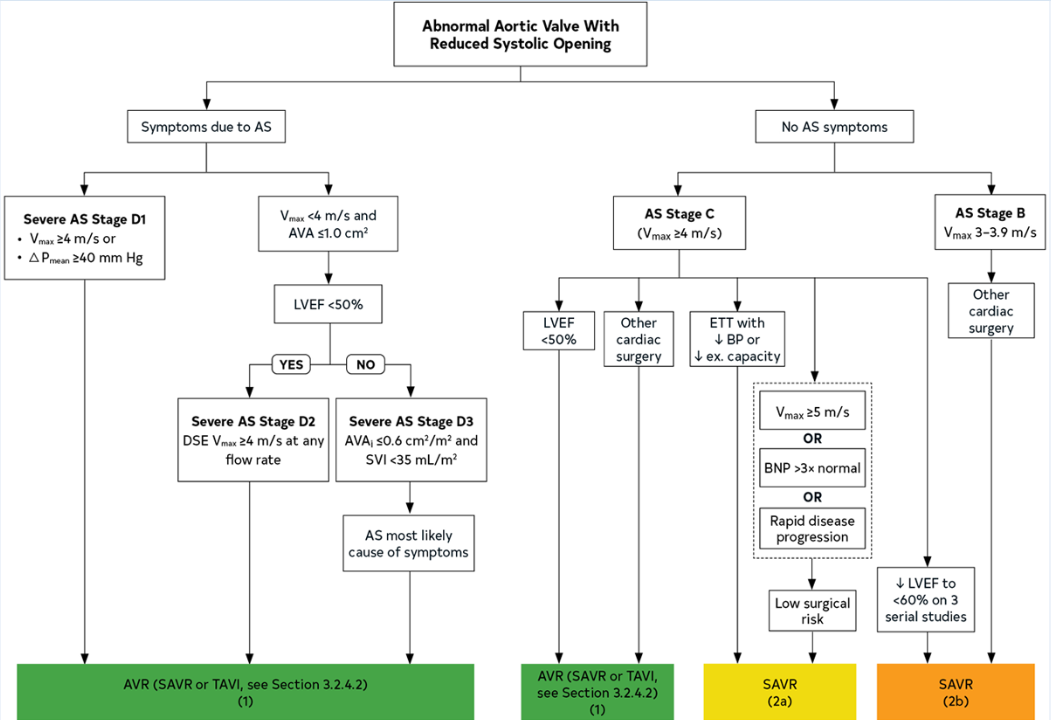 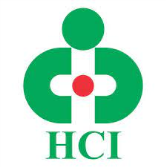 nov-21
EAo – MOMENTO DA INTERVENCAO
SUPORTE AS DECISÕES:1- EAo PACIENTE SINTOMATICO – GRADIENTE SEVERO(D1)     INTERVENCAO PROMOVE MELHORA DA SOBREVIDA,SINTOMAS E FUNCAO VENTRICULAR    RESULTADOS EXCELENTES POS CIRURGIA OU TAVI ( NÃO ALTO RISCO)    MELHORA DE TOLERANCIA AO EXERCICIO    RCTs – TAVI > TRATAMENTO PALIATIVO EM PACIENTES COM RISCO CIRURGICO PROIBITIVO

2-EAo PACIENTE ASSINTOMATICO FEVE PRESERVADA 
    TAXA DE SOBREVIVENCIA SEMELHANTE A DE CONTROLES PAREADOS POR IDADE( RISCO MORTE SUBITA < 1 %),
                    ATE SURGIMENTO DE SINTOMAS.
     ↓ FEVE  – TROCA VALVAR > TRATAMENTO CLINICO.
     ↓ FEVE  -  INCOMPATIBILIDADE POS CARGA – TROCA VALVAR NORMALIZA FEVE
     ↓ FEVE  -  NÃO ATRIBUIDA A POS CARGA     -   TROCA VALVAR MELHORA SOBREVIDA , POREM SEM MELHORA FEVE                             E/OU SINTOMAS. 

3- EAo SEVERA NO ASSINTOMATICO – MAIORIA PROGRIDE : V> 4M/S OU GR>40MMHG – SINTOMAS 2 A 5 ANOS.
     RISCO ADICIONAL  A CIRURGIA DA TROCA AORTICA < RISCO DE REOPERACAO EM 5 ANOS.

4- GRADIENTE PRESSORICO MEDIO : FORTE PREDITOR DE RESULTADO POS TROCA / MELHORES RESULTADOS PARA OS MAIORES GRADIENTES.    
                                                                 RESULTADOS PIORES EAo DE BAIXO GRADIENTE(TROCA>CLINICO)
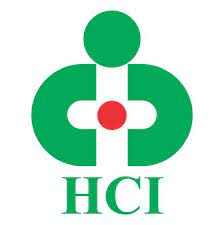 nov-21
“Echocardiographic Assessment of Valve Stenosis: EAE/ASE Recommendations for Clinical Practice”
5-TESTE COM DOBUTAMINA         EAO ESTAGIO D2
VELOCIDADE SUPERAR 4M/S EM AREAS < 1,0 CM – QUALQUER MOMENTO ATE DOSE 20mcg/KG/MIN
INDICACAO DE AVR – RESULTADOS  DE ESTUDOS NÃO RANDOMIZADOS.
FEVE GERALMENTE AUMENTA 10 UNID , “ INCOMPATIBILIDADE “ DA POS CARGA
EAo MODERADA – MANTER EM TRATAMENTO CLINICO OTIMO PARA  IC  
PACIENTES SEM RESERVA CONTRATIL –  AVR E CLINICO POSSUEM POBRES RESULTADOS
TAVI ATUALMENTE SOB INVESTIGACAO.
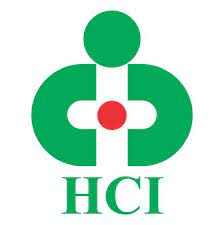 nov-21
6-Eao SEVERA SINTOMATICA BAIXO VELOCIDADE,BAIXO GRADIENTE ,BAIXO VOLUME SISTOLICO INDEXADO, FEVE NL      EAo SEVERA PARADOXAL      EAO ESTAGIO D3
VALVOPATIA “MODERADA A IMPORTANTE “ OU “MODERADAMENTE-IMPORTANTE” NÃO E DESCRITA EM NENHUMA DIRETRIZ E ATRAPALHA O RACIOCINIO CLINICO.
VALVAS SEVERAMENTE CALCIFICADAS,VEL < 4 M/S, GR < 40 MMHG, A < 1,0 CM,VOLUME EJETADO < 35ML/M
VE PEQUENO , PAREDES ESPESSAS, DISFUNCAO DIASTOLICA E FEVE > 50 %.

ATENCAO : AVALIACAO DE ERROS DE MEDIDA( GRADIENTE OU AVA SUBESTIMADOS)

ECO : ALINHAMENTO CORRETO DA ONDA DO DOPPLER 
      AVA : EVITAR EQUACAO DE CONTINUIDADE , UTILIZAR PLANIMETRIA.
      EQUACAO CONTINUIDADE SUBESTIMA AVA ( AVA =AREA VSVE X VTI VSVE/VTI VALVA AORTICA)
      ECO 2 D ATRIBUI VSVE CIRCULAR . SENDO ESTA EM MUITAS OCASIOES ELIPTICA.  
      INDEXAR AVA = 0,6 CM/M  OU 0,5 CM/M  EM IMC > 30.        PAS < 140 MMHG
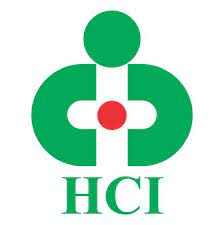 nov-21
7- EAO SEVERA COM VEL> 5 M/S OU  GRA > 60 MMHG = INICIO DOS SINTOMAS 2 ANOS EM 50 % DOS PACIENTES. 
    GRANDE ESTUDO  DE COORTE : VEL > 5 M/S AUMENTA A MORTALIDADE EM 6X.
    TRABALHO RANDOMIZADO : VEL > 4,5M/S  , CIRURGIA PRECOCE DIMINUI MORTALIDADE
    EAO “MUITO GRAVE” E BAIXO RISCO CIRURGICO : DISCUTIR TROCA ( IDADE , MISMATCH , ACO , PREFERENCIA PACIENTE).

8- ANALISE DO BNP : ELEVACAO É MARCADOR DE IC SUBCLINICA E DESCOMPENSACAO VE.
    COORTE DE 387 PACIENTES EAO SEVERA , ASSINTOMATICOS  BNP > 300pg/ml (3X NORMAL) PIORA DOS EVENTOS EM 5A
    PREDITOR DE SINTOMAS NO SEGUIMENTO E DE PERSISTENCIA DE SINTOMAS POS TROCA.

9- VARIABILIDADE DA PROGRESSAO HEMODINAMICA:
     PROGRESSAO LEVANDO À SINTOMAS OCORRE EM QUASE TODOS PACIENTES COM VEL> 2M/S.
     EAO CALCIFICADA  TRICUSPIDE : PROGRESSAO ANUAL VEL > 0,3M/S    GRA:  7 A 8 MMHG    A : REDUCAO 0,15 cm²
     PREDITORES RAPIDA EVOLUCAO : IDADE AVANCADA E CALCIFICACAO.
     VEL > 4M/S + PREDITORES : HÁ MENOR BENEFICIO EM ESPERAR POR SINTOMAS.
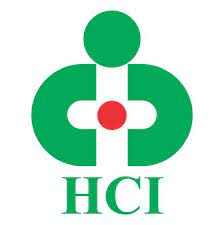 nov-21
EAo- MOMENTO DA INTERVENÇÃO
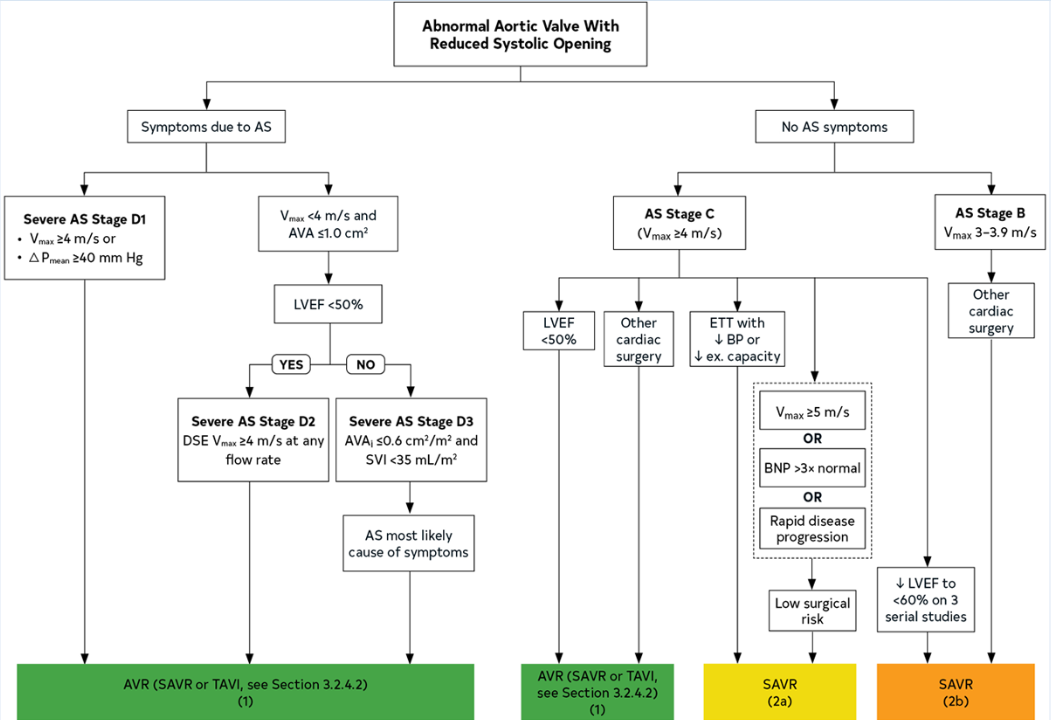 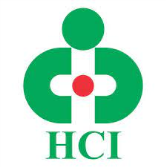 nov-21
ESCOLHA DA INTERVENCAO , TROCA VALVAR ( MECANICA x BIOPROTESE):

1)  DURABILIDADE
HEMODINAMICA DA VALVA
RISCO CIRURGICO / INTERVENCIONISTA
ACO
RISCO DE REINTERVENÇAO (BIOPROTESE ) VS RISCO DE ACO NAS MECANICAS
RISCO DE DETERIORIZAÇAO -> MAIOR EM JOVENS
RISCO DE SANGRAMENTO -> MAIOR EM IDOSOS
LENGEVIDADE ↓ / COMORBIDADES =  BIOPROTESE

2) DOACS NAO SE MOSTRARAM SEGUROS OU EFICAZES EM VALVAS MECANICAS.

3) -  PACIENTES < 50 ANOS = RISCO > DE DETERIORIZAÇAO DA BIOPROTESE
	TAXA DE REOPERAÇAO EM 5 ANOS =    22% ACIMA DOS 50 ANOS 
                                                                                      30% AOS 40 ANOS 
                                                                                      50% AOS 20 ANOS 
OBS: HÁ DIREFERNÇA ENTRE AS BIOPROTESES

    - MENORES QUE 50 ANOS = PROTESE MECANICA, EXCETO: ACO NAO DESEJADA, NAO IDEALMENTE MONITORIZADA OU CONTRA-INDICADA.
nov-21
PACIENTES ENTRE 50 A 65 ANOS:
BIOPROTESES MODERNAS: MAIS LIVRE DE DETERIORIZAÇAO ESTRUTURAL
                                                    ↑ TAXA DE MORTALIDADE TARDIA IMPEDE O RECONHECIMENTO DA DISFUNÇAO VALVAR
 RISCO DE SANGRAMENTOS E TROMBOEMBOLISMO SAO BAIXOS NESTA FAIXA ETARIA
INDIVIDUALIZAR A ESCOLHA
AS BIOPROTESES TALVEZ  DIMINUAM A SOBREVIVENCIA NESTA FAIXA ETARIA.
nov-21
PACIENTES > 65 ANOS:
BIOPROTESES
DETERIORIZAÇAO ENTRE 15 E 20 ANOS = 10%
RISCO AUMENTADO DE SANGRAMENTO: PROCEDIMENTOS CIRURGICOS E INTERVENCIONISTA NAO CARDIACOS.

PROCEDIMENTO DE ROSS:
AVR PELA PROPRIA VALVA PULMONAR DO PACIENTE E HOMOENXERTO NA VALVA PULMONAR.
EVITA ACO, COM EXCELENGTE HEMODINAMICA VALVAR 
FRACASSO: REGURGITAÇAO DA NEO AORTICA EM 20 ANOS
                         50% HOMOENXERTO PULMONAR = REINTERVENÇAO EM 10 A 20 ANOS 
INDICADO EM PACIENTES MAIS JOVENS, ANATOMIA E CARACTERISTICAS TECIDUAIS ADEQUADAS E ACO CONTRA-INDICADA
CENTROS VALVARES ESPECIALIZADOS E COM CIRURGIOES EXPERIENTES.
nov-21
TAVI x CIRURGIA , QUANDO BIOPROTESE FOR ADEQUADA
1 – TROCA CIRURGICA = EXCELENTE DURABILIDADE E RESULTADOS (MECANICAS E BIOPROTESES).
SAVR VS TAVI (RCTs): ALTO RISCO CIRURGICO E IDADE MEDIA DE 80 ANOS.
RCTs MAIS RECENTES: RISCO BAIXO – INTERMEDIARIO, MEDIA DE 70 ANOS, POUCOS ABAIXO DOS 65 ANOS.
< 65 ANOS = TROCA CIRURGICA. NAO HA DADOS PARA O USO DE TAVI.
2 – SAVR E TAVI: EFICAZES ENTRE 65 – 80 ANOS
RCTs SAVR X TAVI = EAO D1 (GRAVE/ALTA VELOCIDADE)
DADOS MENOS ROBUSTOS = ENCORAJAM TAVI D2/D3 (GRAVE / BAIXO FLUXO E BAIXO GRADIENTE).
TAVI: - MORTALIDADE LIGEIRAMENTE MENOR, MENOR TEMPO DE INTERNAÇAO, VOLTA PRECOCE AS ATIVIDADES, MENOR RISCO DE FA (TRANSITORIO OU PERMANENTE), MENOR SANGRAMENTO, MENOR DOR.
SAVR: MENOR RISCO DE LEAK PARAVALVAR, MENOR TAXA DE REINTERVENÇAO E MENOR TAXA DE MP
TAVI X SAVR: ACESSO VASCULAR, COMORBIDADES CARDIACAS E NAO CARDIACAS.
DURABILIDADE = TAVI ALEM DE 5 A 6 ANOS NAO E RECONHECIDA
nov-21
TAVI x CIRURGIA , QUANDO BIOPROTESE FOR ADEQUADA
3 – EAo GRAVE COM FEVE < 50% = TROCA VALVAR 
      TAVI -  EVITA ISQUEMIA MIOCARDICA DURANTE CIRURGIA
       TAVI - > REDUÇÃO POS CARGA , > AREA VALVAR EFETIVA  
       ↓↓ FEVE = FR RESULTADOS ADVERSOS TAMBEM COM TAVI

TAVI EM EAo MODERADA E ↓FEVE = ESTUDOS EM ANDAMENTO.
nov-21
TAVI x CIRURGIA , QUANDO BIOPROTESE FOR ADEQUADA
4 – RCTs COMPARARAM TAVI X SAVR = SINTOMATICOS ATRIBUIVEIS A EAo GRAVE.
       PARA ASSINTOMATICOS – NE 2A = SAVR OU AGUARDAR NE 1

       PARA ASSINTOMATICOS A SAVR – 
                                              RESPOSTA ANORMAL PA AO ESFORÇO
                                              ↑BNP 
                                               RAPIDA PROGRESSÃO HEMODINÂMICA
                                               EAo MUITO GRAVE VEL > 5 M/S
nov-21
TAVI x CIRURGIA , QUANDO BIOPROTESE FOR ADEQUADA
5- TAVI VIAS DE ACESSO 
     RCTs PUBLICADOS → SE REFEREM A ACESSO FEMORAL
     TAVIs NÃO FEMORAIS > MORTALIDADE QDO COMPARADA A SAVR
                                     ↓↓
  MAIOR CARGA DE COMORBIDADES E DÇA VASCULAR  GRAVE  O SUFICIENTE PARA IMPEDIR ACESSO FEMORAL   

 QDO TAVI TRANSFEMORAL NÃO VIAVEL →DISCUTIR SAVR OU PALIATIVO.
nov-21
TAVI x CIRURGIA , QUANDO BIOPROTESE FOR ADEQUADA
6 – PACIENTES INOPERAVEIS  = RCTs TAVI X TERAPIA MEDICA PADRÃO( VALVOPLASTIA COM BALÃO EM 84 % DOS PACIENTES).
      TAVI ↓HOSPITALIZAÇÕES  55 % X 72,5 %
       NYHA III OU  IV APOS 1 ANO : 25,2 % TAVI X 58 % PADRÃO   
       AVC ↑ TAVI :   30 DIAS  5,05 % X 1 %
                                  2 ANOS 13,8 % X 5,5 %
     COMPLICAÇÕES VASCULARES MAIORES :  16,2 TAVI % X 1,1 % 
     RISCO CIRURGICO EXTREMO : TAVI > CLINICO 
                                                            MORTE 12 MESES 26 % X 43 %.
nov-21
TAVI x CIRURGIA , QUANDO BIOPROTESE FOR ADEQUADA
7- TAVI BENEFICIO EM PACIENTES APROPRIADAMENTE SELECIONADOS.
     TAVI – DESFECHOS RUINS : IDADE AVANÇADA,FRAGILIDADE,TABAGISMO,DPOC,HP,DÇA HEPATICA,AVC ANTERIOR EANEMIA.
     TAVI = AORTA EM PORCELANA E RADIAÇÃO TORACICA ANTERIOR
     TAVI :  NÃO RECOMENDADA EXPECTATIVA < 1 ANO OU CHANCE “SOBREVIDA COM BENEFICIOS” < 25 % EM 2 ANOS
nov-21
TAVI x CIRURGIA , QUANDO BIOPROTESE FOR ADEQUADA
8- VALVOPLASTIA PERCUTÂNEA COM BALÃO 
      CRIANÇAS ,ADOLESCENTES E ADULTOS JOVENS
      > VELHOS : VALOR MUITO LIMITADO
POUCO EFETIVA : FRATURA DE CALCIO DENTRO DOS FOLHETOS  
                               < ESTIRAMENTO DO ANEL E SEPARAÇÃO COMISSURAS CALCIFICADAS OU FUNDIDAS
AREA RARAMENTE > 1,0 CM ² 
NÃO SUBSTITUI TAVI 
“PONTE “ ?   EAP / CHOQUE REFRATARIO.
nov-21
nov-21